Docker para Data Science
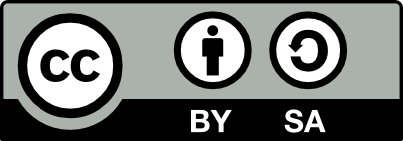 Óscar Soto
oscar.soto@urjc.es
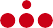 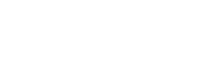 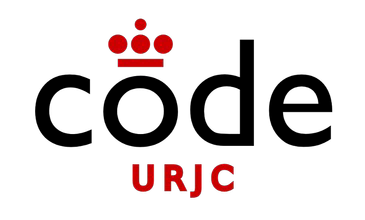 Docker para Data Science
Introducción
Dockerización de aplicaciones R
Dockerización de aplicaciones Python
Uso de Jupyter dockerizado
2
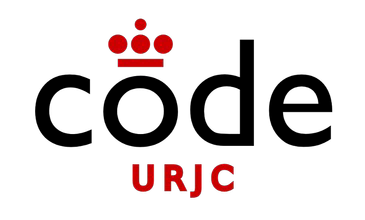 Docker para Data Science
Introducción
Dockerización de aplicaciones R
Dockerización de aplicaciones Python
Uso de Jupyter dockerizado
2
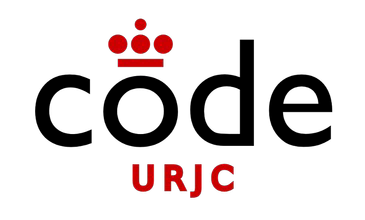 Docker para Data Science
Docker tiene las siguientes ventajas para los  desarrolladores en Data Science:
Te permite tener en un entorno local todo  el software necesario para el procesamiento  de datos de forma sencilla
Te permite empaquetar tu aplicación con  todo lo necesario para que se pueda  ejecutar sin problemas en servidores
•
2
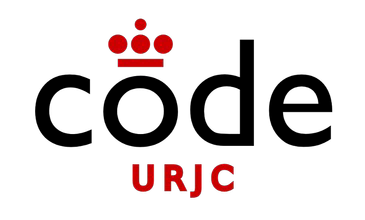 Docker para Data Science
Docker es una tecnología genérica para  empaquetar y desplegar aplicaciones
Veremos ejemplos de aplicaciones habituales  en el contexto del Data Science
Dockerización de aplicaciones R  Dockerización de aplicaciones Python  Jupyter
•
•
2
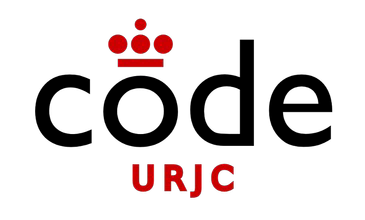 Docker para Data Science
Todos los ejemplos que se verán en la  siguientes diapositivas están en el repositorio

https://github.com/codeurjc/docker-datascience

Para clonar el repositorio se puede utilizar los  siguientes comandos
$ git clone https://github.com/codeurjc/docker-datascience.git
$ cd docker-datascience
2
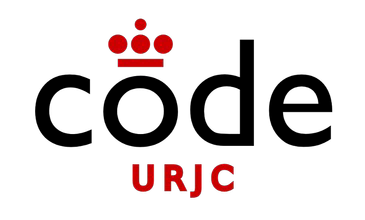 Docker para Data Science
Introducción
Dockerización de aplicaciones R
Dockerización de aplicaciones Python
Uso de Jupyter dockerizado
2
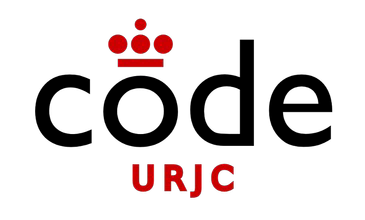 Dockerización de R
Al dockerizar un Script de R no dispondremos  de interfaz gráfico
La información generada deberá ser mostrada  o bien por pantalla o bien guardada en ficheros  en disco (PNG, JPG, PDF, TXT…)
Deberemos instalar en la imagen las librerías  necesarias para que el Script funcione
2
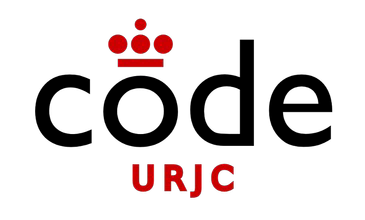 Dockerización de R
Script R sin dependencias
Script de R que imprime una gráfica en un  fichero PNG
El Script no necesita dependencias  adicionales
Dispondremos de los ficheros main.R y
Dockerfile
•
•
2
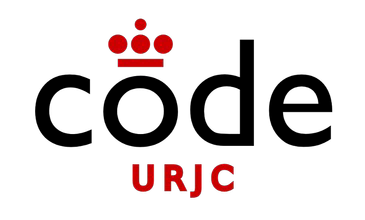 Ejemplo Script R sin dependencias
ejemplo-1
main.R
●
message("Sample Script in R")  message("Creating cars and trucks arrays…")

cars <- c(1, 3, 6, 4, 9)
trucks <- c(2, 5, 4, 5, 12)

message("Creating plot using the cars and trucks arrays…")
if (!dir.exists("/tmp/output")) {  dir.create("/tmp/output")
}

png(filename="/tmp/output/plot.png")  plot(cars, type="o", col="blue", ylim=c(0,12))
lines(trucks, type="o", pch=22, lty=2, col="red")
title(main="Autos", col.main="red", font.main=4)  dev.off()
10
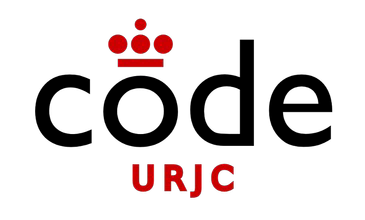 Ejemplo Script R sin dependencias
ejemplo-1
Dockerfile
●
FROM r-base:4.2.2
WORKDIR /usr/src/myscript/  COPY main.R /usr/src/myscript/  CMD ["Rscript", "main.R"]
Compilación de la imagen
●
$ docker build -t miusuario/ejemplo-1 .
Ejecutar imagen
●
$ docker run -v $PWD:/tmp/output miusuario/ejemplo-1
https://hub.docker.com/_/r-base
11
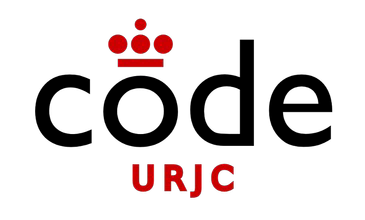 Ejemplo Script R con dependencias
Script R con dependencias
Script de R que realiza una predicción  El Script necesita la instalación de
dependencias para el entrenamiento del  modelo
Dispondremos de los ficheros predict.R,  requirements.R y Dockerfile
•
•
https://es.wikipedia.org/wiki/Conjunto_de_datos_flor_iris
12
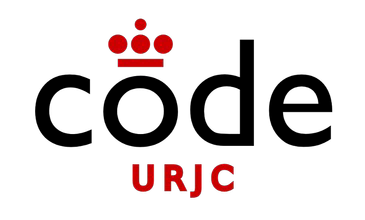 Ejemplo Script R con dependencias
ejemplo-2
predict.R
●
library(randomForest)  args <- commandArgs(T)

input <- data.frame(  Sepal.Length = args[1],  Sepal.Width = args[2],  Petal.Length = args[3],  Petal.Width = args[4]
)

If (! file.exists("/tmp/model/iris_clf_rf.rds")){  message('Training model...')
clf_rf <- randomForest(Species ~ ., data = iris)

if (! dir.exists("/tmp/model")) {  dir.create("/tmp/model")
}

saveRDS(clf_rf, '/tmp/model/iris_clf_rf.rds')
} else {
message('Reading model...')
clf_rf <- readRDS('/tmp/model/iris_clf_rf.rds')
}
13
predict(clf_rf, input)
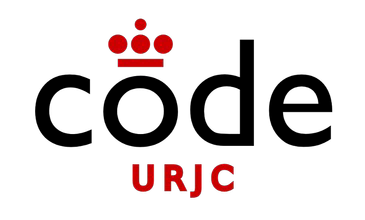 Ejemplo Script R con dependencias
ejemplo-2
requirements.R
●
install.packages("randomForest")
Dockerfile
●
FROM r-base:4.2.2
WORKDIR /usr/src/myscript/
COPY requirements.R /usr/src/myscript/  RUN Rscript requirements.R
COPY predict.R /usr/src/myscript/  ENTRYPOINT [ "Rscript", "predict.R" ]  CMD [ "5.1", "3.5", "1.4", "0.2" ]
https://hub.docker.com/_/r-base
14
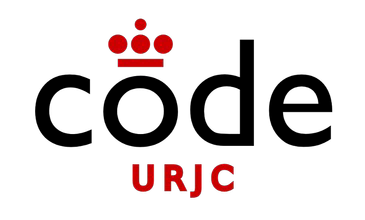 Ejemplo Script R con dependencias
ejemplo-2
Compilación de la imagen
●
$ docker build -t miusuario/ejemplo-2 .
Ejecución de los valores por defecto
●
$ docker run -v $PWD:/tmp/model miusuario/ejemplo-2
Ejecución con valores de entrada diferentes
●
$ docker run -v $PWD:/tmp/model \  miusuario/ejemplo-2 7.0 3.2 4.7 1.4
15
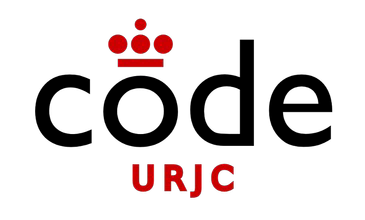 Docker para Data Science
Introducción
Dockerización de aplicaciones R
Dockerización de aplicaciones Python
Uso de Jupyter dockerizado
15
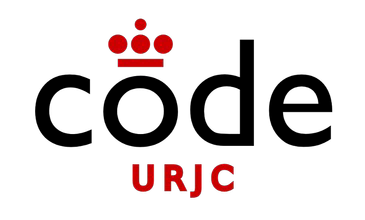 Dockerización de Python
Al dockerizar un Script de Python al igual que  pasaba con R no dispondremos de una interfaz  gráfica
La información generada deberá ser mostrada  o bien por pantalla o bien guardada en ficheros  en disco (PNG, JPG, PDF, TXT…)
Deberemos instalar en la imagen las librerías  necesarias para que el Script funcione
15
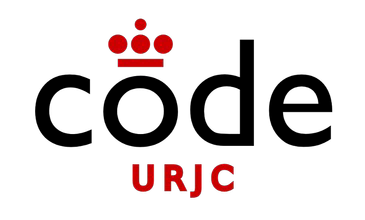 Dockerización de Python
Script Python con dependencias
Script de Python que realiza una predicción
El Script necesita la instalación de  dependencias para el entrenamiento del  modelo
Dispondremos de los ficheros predict.py,  requirements.txt y Dockerfile
•
•
https://es.wikipedia.org/wiki/Conjunto_de_datos_flor_iris
18
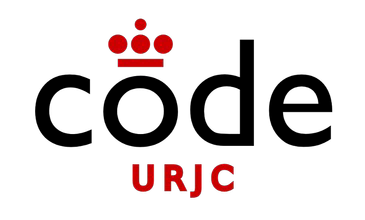 Ejemplo Script Python
ejemplo-3
predict.py
●
from sklearn.ensemble import RandomForestClassifier  from sklearn.datasets import load_iris
import argparse
import joblib  import os

    species = {  0: 'setosa',
1: 'versicolor',
2: 'virginica'
}

if  name == ' main ':
parser = argparse.ArgumentParser()
parser.add_argument('-i', '--input', nargs='+', type=float, action='append')  args = parser.parse_args()

if not os.path.exists('/tmp/model/iris_clf_rf.pkl'):  print('Training model...')
X, y = load_iris(return_X_y=True)
clf_rf = RandomForestClassifier(n_estimators=10, random_state=0)  clf_rf.fit(X, y)

if not os.path.isdir('/tmp/model'):  os.mkdir("/tmp/model")
joblib.dump(clf_rf, '/tmp/model/iris_clf_rf.pkl')
else:
print('Reading model...')
clf_rf = joblib.load('/tmp/model/iris_clf_rf.pkl')  y_pred = clf_rf.predict(args.input)
19
for el_x, el_y in zip(args.input, y_pred):  print(f'Prediction for {el_x}: { species[el_y]}')
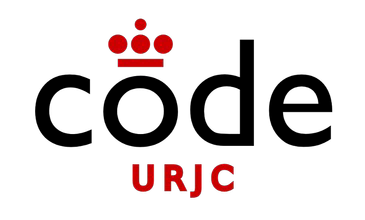 Ejemplo Script Python
ejemplo-3
requirements.txt
●
joblib==1.2.0  numpy==1.23.5  scikit-learn==1.2.0  scipy==1.9.3
threadpoolctl==3.1.0
Dockerfile
●
FROM python:3.11.1-slim-buster  WORKDIR /usr/src/myscript/
COPY requirements.txt /usr/src/myscript/
RUN pip install --no-cache-dir -r requirements.txt  COPY predict.py /usr/src/myscript/
ENTRYPOINT [ "python", "predict.py" ]
CMD [ "--input", "5.1", "3.5", "1.4", "0.2" ]
https://hub.docker.com/_/python
20
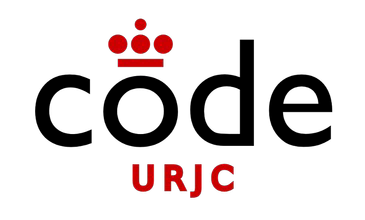 Ejemplo Script Python
ejemplo-3
Compilación de la imagen
●
$ docker build -t miusuario/ejemplo-3 .
Ejecución de los valores por defecto
●
$ docker run -v $PWD:/tmp/model miusuario/ejemplo-3
Ejecución con valores de entrada diferentes
●
$ docker run -v $PWD:/tmp/model \  miusuario/ejemplo-3 --input 7.0 3.2 4.7 1.4
21
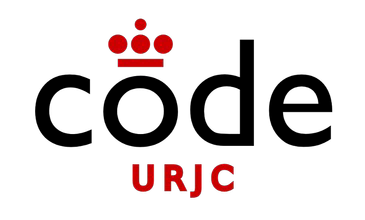 Docker para Data Science
Introducción
Dockerización de aplicaciones R
Dockerización de aplicaciones Python
Uso de Jupyter dockerizado
21
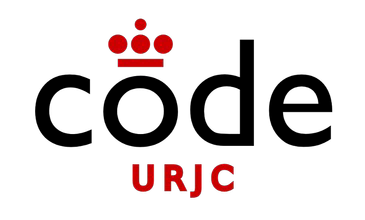 Jupyter dockerizado
Jupyter es una herramienta que nos ofrece una  Shell interactiva vía Web
Jupyter Notebook  JupyterLab
•
Permite escribir texto en Markdown o Latex
Permite escribir código en multitud de  lenguajes
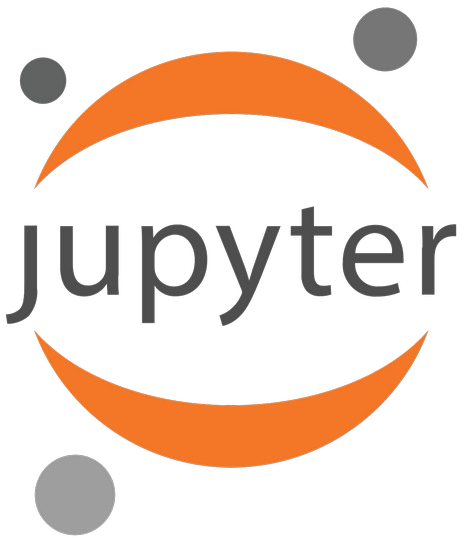 https://jupyter.org/
23
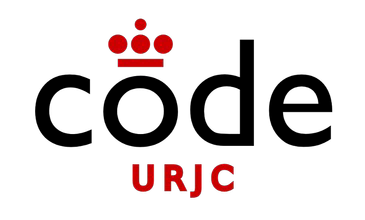 Jupyter dockerizado
Jupyter nos ofrece una serie de imágenes docker que  podremos utilizar dependiendo de nuestras  necesidades
jupyter/base-notebook  jupyter/minimal-notebook  jupyter/r-notebook  jupyter/datascience-notebook  jupyter/all-spark-notebook
...
•
•
•
•
•
https://jupyter-docker-stacks.readthedocs.io/en/latest/using/selecting.html
24
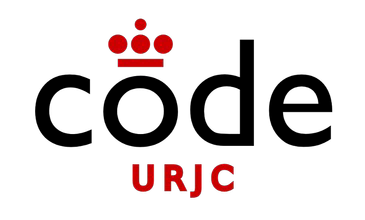 Jupyter dockerizado
ejemplo-4
Una vez decidamos la imagen que mejor se adapta a  nuestras necesidades podremos lanzar Jupyter
$ docker run -d --rm \
-p 8888:8888 \
-v $PWD:/notebooks \
jupyter/datascience-notebook start-notebook.sh \
--NotebookApp.token='password' \
--notebook-dir=/notebooks
https://jupyter-docker-stacks.readthedocs.io/en/latest/
25
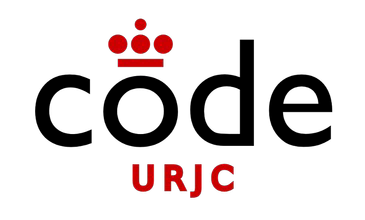 Jupyter dockerizado
ejemplo-4
Acceso a Jupyter Notebook

http://localhost:8888/

Acceso a JupyterLab
http://localhost:8888/lab
26
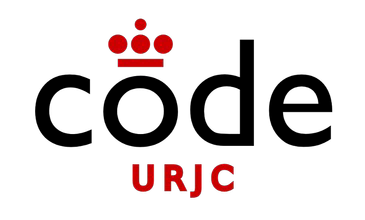 Jupyter Remote Containers
ejemplo-4
En VSCode también podremos utilizar la imagen de  Jupyter para hacer uso de ella con Remote  Containers
Abrimos el proyecto ejemplo-4 y pulsamos
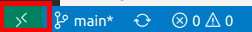 26
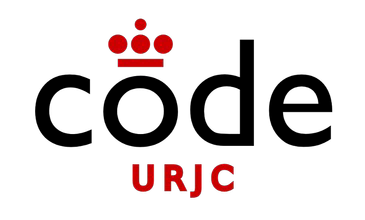 Jupyter Remote Containers
ejemplo-4
Seleccionamos “Reopen in Container”
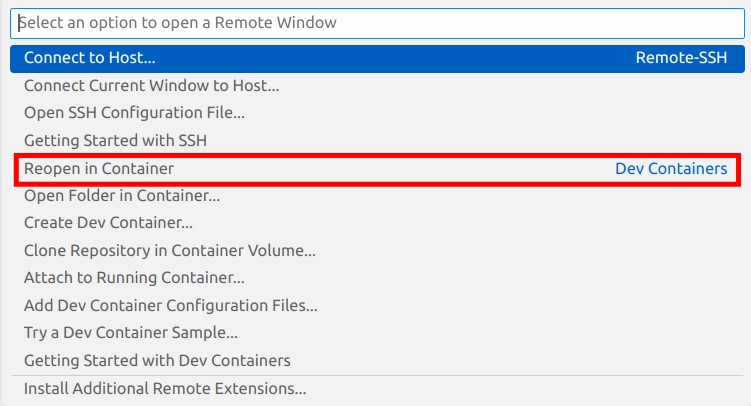 26
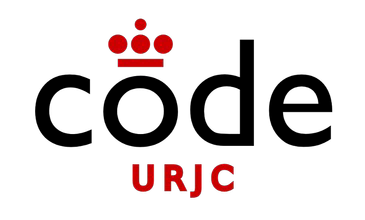 Jupyter Remote Containers
ejemplo-4
Utilizamos la imagen “Jupyter Data Science  Notebooks community”
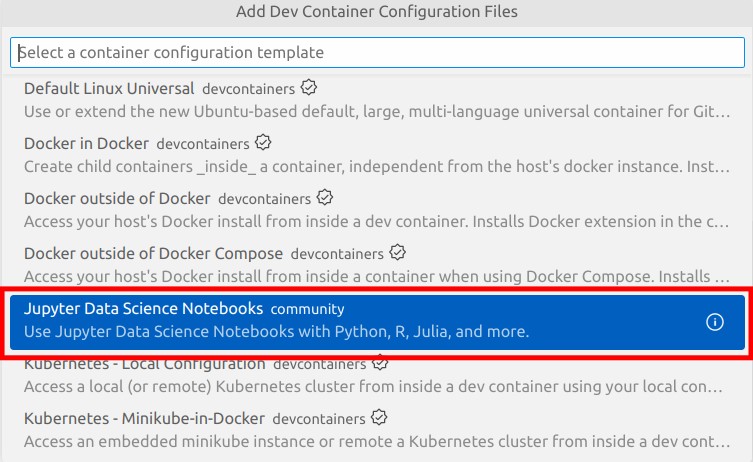 26
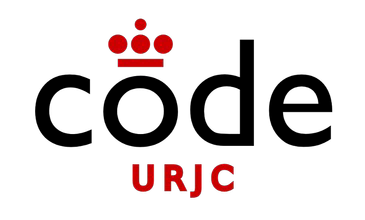 Jupyter Remote Containers
ejemplo-4
No añadimos nada adicional y pulsamos “OK”
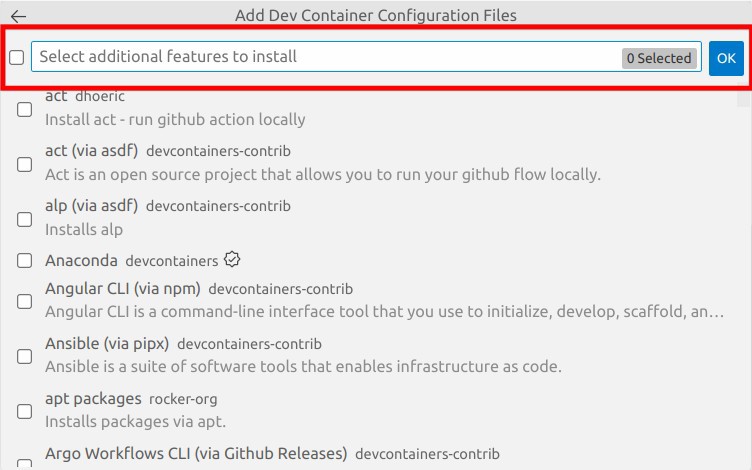 26
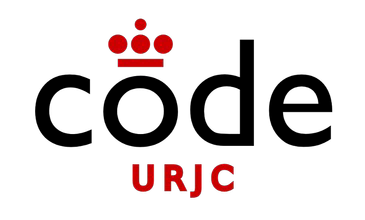 Jupyter Remote Containers
ejemplo-4
Una vez cargado el entorno podremos
Ejecutar comandos dentro del contenedor desde  la consola de VSCode
$ python test_parameters.py
26
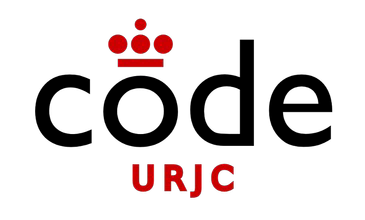 Jupyter Remote Containers
ejemplo-4
Conectarnos a Jupyter Notebook y JupyterLab
http://localhost:8888/	http://localhost:8888/lab
Para saber el Token por defecto ejecutamos en la  consola de VSCode
•
•
$ jupyter server list
Copiamos el token y lo utilizamos para  conectarnos
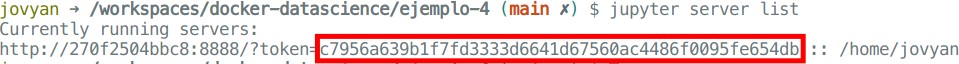 26
©2022 Óscar Soto Sánchez  Algunos derechos reservados
Este documento se distribuye bajo la licencia  “Atribución-CompartirIgual 4.0 Internacional”  de Creative Comons Disponible en
https://creativecommons.org/licenses/by-sa/4.0/deed.es